Vysoká škola technická a ekonomická v Českých Budějovicích
Katedra stavebnictví
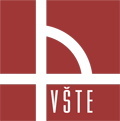 Došková a šindelová krytina na šikmé střeše z pohledu tradice a dneška
Autor bakalářské práce:       Tomáš Bartoš
Vedoucí bakalářské práce:    Ing. Jan Plachý, Ph.D.
Oponent bakalářské práce:   Ing. Markéta Myslivečková České Budějovice, červen 2016
Obsah
Motivace a důvody k řešení daného problému
Cíl práce
Výzkumný problém
Použité metody
Porovnání jednotlivých krytin
Multikriteriální analýza
Popis objektu
Nová střešní krytina
Závěrečné shrnutí
Přínos práce
Otázky
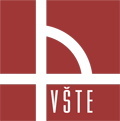 Motivace a důvody k řešení daného problému
Zajímavost tématu

Prohloubení znalostí v dané problematice
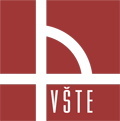 Cíl práce
Teoretická část
	- seznámení s doškovou a šindelovou střešní        	   	   krytinou
	- popsat jednotlivé krytiny, jejich pokládku a 	   	   výhody či nevýhody daného materiálu

Aplikační části 
	- porovnat jednotlivé krytiny
	- řešit rekreační objekt, na kterém dojde k 	  	   	   výměně umělé střešní krytiny za krytinu přírodní
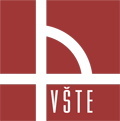 Výzkumný problém
Porovnání jednotlivých střešních krytin

Vyhotovit multikriteriální analýzu

Výměna původní střešní krytiny z pálených střešních tašek za krytinu přírodní
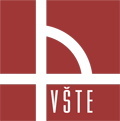 Použité metody
Analýza dokumentů
  odborné publikace, články, montážní             
  manuály, technické listy, internet

Vlastní projekt 
   Aplikační část
   Program AutoCad 2016
   Detaily vypracované ručně
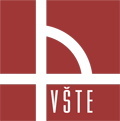 Porovnáníumělé x přírodní došky
Přírodní došky
Materiál: sláma, rákos


Použití: památkové objekty
   rodinné domy 

Výhody: tepelně izolační 
                 vlastnosti

Nevýhody: hořlavý materiál
                    pokládka
    Umělé došky
Materiál: polypropylen a polyetylen 

Použití: pergoly
                altány

Výhody: nehořlavý materiál


Nevýhody: vodopropustné
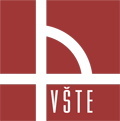 Porovnánípřírodní došky x dřevěné šindele
Přírodní došky
Materiál: sláma, rákos

Použití: památkové objekty
   rodinné domy 

Výhody: tepelně izolační 
                 vlastnosti

Nevýhody: hořlavý materiál
                    pokládka


    Dřevěné šindele
Materiál: dřevo

Použití: památkové objekty
    rodinné domy 

Výhody: životnost, pokládka


Nevýhody: hořlavý materiál
Zdroj: vlastní
Porovnáníasfaltové šindele x dřevěné šindele
Asfaltové šindele
Materiál: asfalt

Použití: rodinné domy 

Výhody: sklon střechy
	     požární odolnost

Nevýhody: životnost
	         neekologické



    Dřevěné šindele
Materiál: dřevo

Použití: památkové objekty
    rodinné domy 

Výhody: životnost

Nevýhody: hořlavý materiál
Zdroj: vlastní
Multikriteriální analýza
1. místo – Pálené tašky
2. místo – Dřevěný šindel


3. místo – Asfaltový šindel
4. místo - Došky
Zroj: vlastní
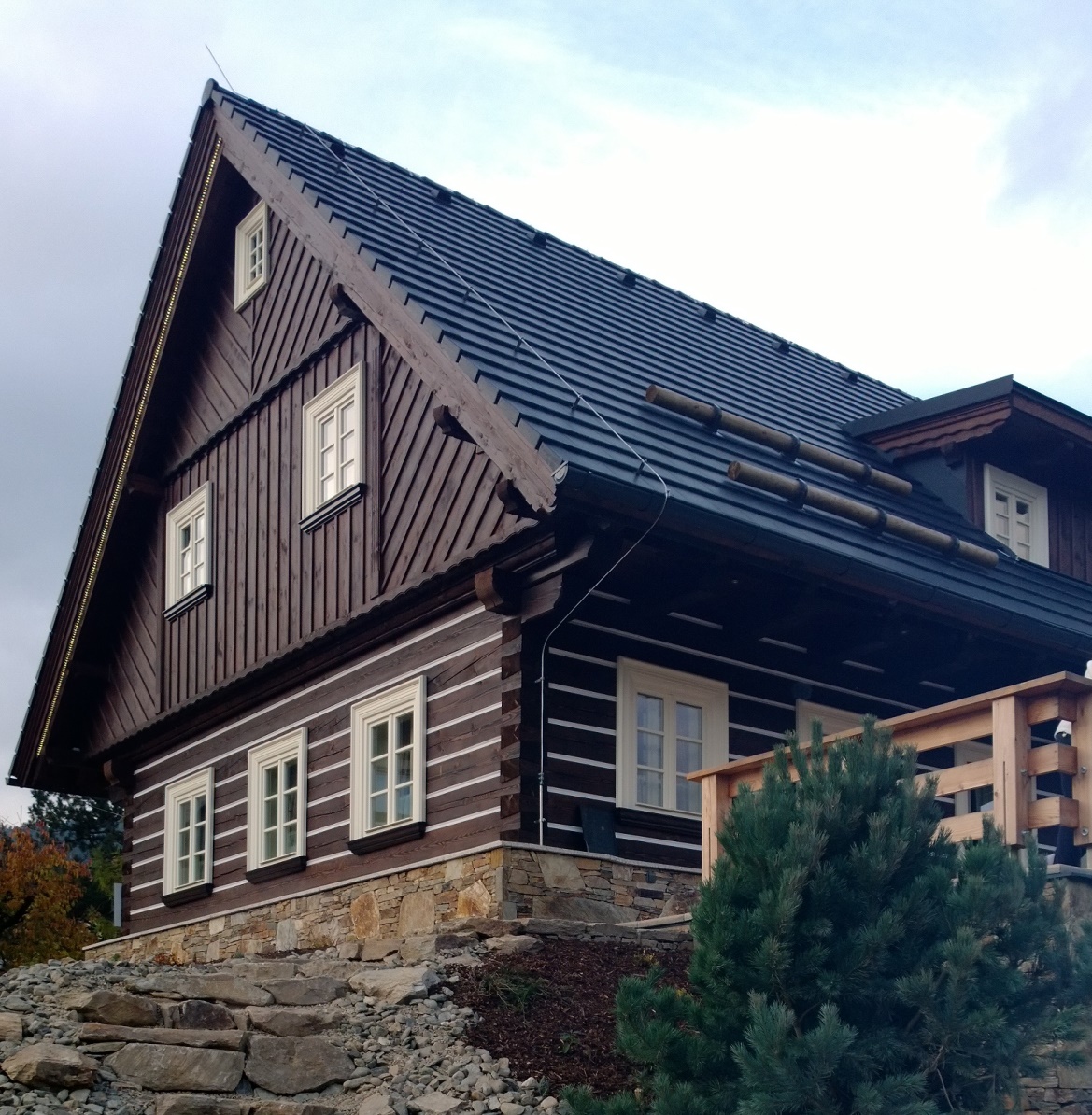 Popis objektu
Roubená horská chata

Počet nadzemních podlaží: 2

Sklon střechy: 45°

Původní krytina: 
	Bramac Tegatit

Nová střešní krytina: 
	Dřevěné šindele
Zdroj: vlastní
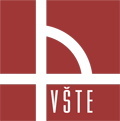 Nová střešní krytina
Dřevěné šindele: 
Alpský šindel
Štípaný 
Trojité krytí
Modřínové dřevo
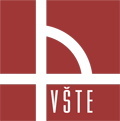 Závěrečné shrnutí
Přírodní krytiny mohou konkurovat moderním střešním krytinám. 

Výhody přírodních krytin:
Nezaměnitelný vzhled
Ekologická výroba z přírodních zdrojů
Šetrnost k životnímu prostředí

Nevýhody přírodních krytin
Vysoká cena
Malá skupina odborných firem
Sklon střešní roviny
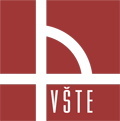 Přínos práce
Seznámení se s jednotlivými krytinami

Porovnání jednotlivých krytin

Podklad při rozhodování o výběru střešní krytiny
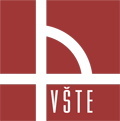 Otázky od vedoucího práce
Proč jste ve výběru novodobé šindelové krytiny upřednostnil asfaltové šindele před plastovými?

Proč jste pro zastřešení objektu vybral alpský šindel před klasickým valašským?

Nakreslete možnosti řešení odvětrání střešního pláště u vikýře a u hřebene.

Vysvětlete prosím text v kapitole 3.1.5.6. „ Konstrukční dřevo a výrobky na bázi dřeva jsou zpravidla řazené do třídy D a E.“ Jedná se o zařazení dle současně platné legislativy? O jaké zařazení se prosím jedná ?
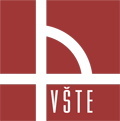 Otázky od oponenta práce
Jaké základní požadavky musí splňovat stavba, aby respektovala hospodárnost pro zamýšlené využití objektu?

Jaké základní faktory ovlivňují návrh a posouzení střešních konstrukcí?

Z jakých hlavních důvodů se v praxi přistupuje k rekonstrukcím střešních konstrukcí?

Pokud by se rekonstruovala střešní krytina nad prostorem bez tepelně vlhkostních požadavků,
   jaké zásady by bylo nutné dodržet?
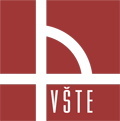 DĚKUJI ZA VAŠI POZORNOSTTomáš Bartoš9659